REGULATORS’ FORUM OF ICAG
PRESENTATION BY CAGD AS A REGULATOR IN THE AREA OF PUBLIC FINANCIAL MANAGEMENT- IN GHANA







BY FRANCIS M. TSETSE, DIRECTOR, IPSAS
ON BEHALF OF CONTROLLER AND ACCOUNTANT GENERAL’S DEPT.
OUTLINE OF PRESENTATION
Legal Regime
Mandate of CAG
Core Functions that are by CAGD executed for Public Interest
Working relationship with Auditors
Way foreward
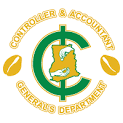 LEGAL REGIME
The legal mandate of CAG and for that matter the Department   is enshrined in the Public Financial Management Act, 2016, Act 921
PFM Regulations 2019, L.I 2378
The Appointment of  CAG and his Deputies are in consonance with Article 195 of the 1992 Republican Constitution of Ghana
By Law the CAG is the Chief Accounting Officer of Government and  the Chief Advisor to the Minister and Government on Accounting matters.
MANDATE OF CAG
The core mandate of the CAG are as per all the provisions of the PFM Act, with Regulation,
However there are core functions that are enumerated to be executed by CAG as in Section 8 of the Act and these include:
   1. Compile and manage the accounts prepared in relation to public funds
   2. issue of general instructions to Principal Spending Officers in accordance with the Act and Regulations
  3. Keep, render and publish statements on public accounts under this Act
MANDATE OF CAG
4. develop efficient accounting systems for covered entities 
   5. Approve accounting instruction of covered entities
   6. receive, disburse and provide secure custody for public funds
   7. on the instruction of the Minister, Open bank account Bank of Ghana and its agencies  for the deposit of public funds, subject to compliance with the Treasury Single Account system as established in section 46 of the Act
   8 Authorise the Opening of a Bank Account for a Covered Entity- and inn this process the CAG ensures that proper and required documentations as spelt out by procedure are followed by the covered entity in the opening of the Account
MANDATE OF CAG
9. In consultation with the auditor General, specify for a covered entity, the accounting standards, policies and the classificationsystem to be applied in public accounting to ensure that a proper ystem of Accounting operates
   10. CAG is also mandated by the Act to provide Accounting Officers to covered entities, and 
   11. Be responsible for the classification and management of value books that are used in the public sector.
Mandates of CAG
In executing its financial management functions,  the CAGD  examines and adopts effective and efficient means by which its mandates would be achieved by adhering to internationally accepted accounting standards. 
Hitherto, Ghana used to report on financial performance on Cash basis. However, the GoG has adopted the accrual basis International Public Sector Accounting Standards for the preparation and presentation of financial stateents accross all covered entities.
Ghana has currently adopted IPSAS, and 
The CAG as the Chief Accounting Officer of Government is leading the IPSAS  implementation processes.
Mandates of CAG
In this process the CAG has established relation with other regulatory Institutions like the ICAG, PwC and other Professional Accounting Bodies and with Development partners, and other public sector institutions.

Going forward, it is expected that covered entities will prepare and present General Purpose Financial Statements in line with the accrual basis IPSAS
RESPONSIBILITIES CAGD IS IDENTIFIED WITH
The preparation of the Public or National Accounts and causing same to be audited and laid before Parliament is identical with this Department (CAGD),
Also management of the public Payroll is another key function that the public identifies CAGD with and to some erroneously turns to them as if CAGD only pays salaries, 
National Treasury management,  which  is  making available financial resources for all covered entities to enable govern programmes and projects to be undertaken is also a key function the CAGD performs through the National Treasury Directorate
RELATIONSHIP WITH AUDITORS
CAGD remains in cordial professional working relationship with the Auditor General and collaborate with the AG on the Audit of National Accounts and other related functions,
The CAGD collaborates with the Auditors and are invited at all times for any intervention, system or process review, 
This is done in order to ensure that the proper guidance is received as an input to achieving quality  operating processes and procedures in the Public Sector.
WAY FORWARD
With the current waive of Sustainability Financial Reporting, the CAGD is already poised to explore the avenues of presenting a meaningful financial statement to incorporate  environmental issues which in one way or the other impact going concern issues as they pertain to the private sector.
Sustainable development goal 12, sustainable consumption and production, in its target, explicitly encourages companies, especially large and transnational companies to adopt sustainable practices to integrate sustainability information into their financial reporting cycles.
WAY FORWARD
The Chairman of the IPSASB  in his delivery at the 39th Conference of United Nations Conference on Trade and Development  (UNCTAD) posited that the IPSAS Board is working assiduously at publishing Sustainability Standard to be  part of Accrual basis IPSAS Financial Reporting requirements.

As our Core Value also demands we will continue to seek improvement in the execution of our mandate.
END OF PRESENTATION
THANK YOU